PHƯƠNG TRÌNH TRẠNG THÁI KHÍ LÍ TƯỞNG
Vũ Lan Chi - 22010079
KHỞI ĐỘNG
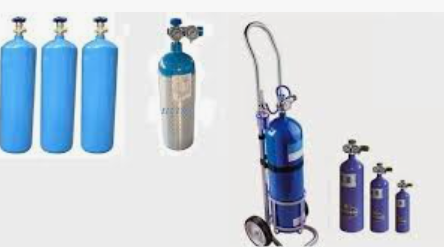 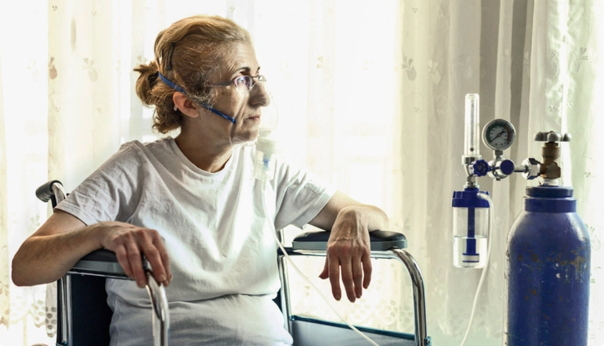 (
1.Phương trình trạng thái khí lí tưởng
(1)
(2)
Từ quá trình biến đổi trạng thái trên, lập phương trình về mối liên hệ giữa ba thông số trạng thái của một khối lượng khí
(Dựa vào các định luật Boyle, Charles)
(
1.Phương trình trạng thái khí lí tưởng
(1)
(2)
Đẳng nhiệt
Đẳng áp
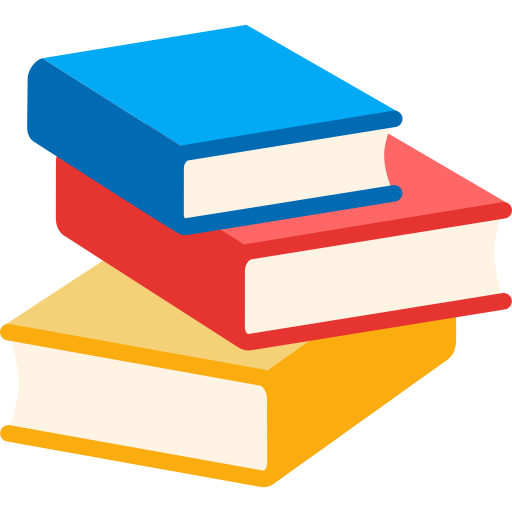 1.Phương trình trạng thái khí lí tưởng
Quá trình chuyển trạng thái không phụ thuộc cách chuyển trạng thái mà chỉ phụ thuộc trạng thái đầu và trạng thái cuối.
1.Phương trình trạng thái khí lí tưởng
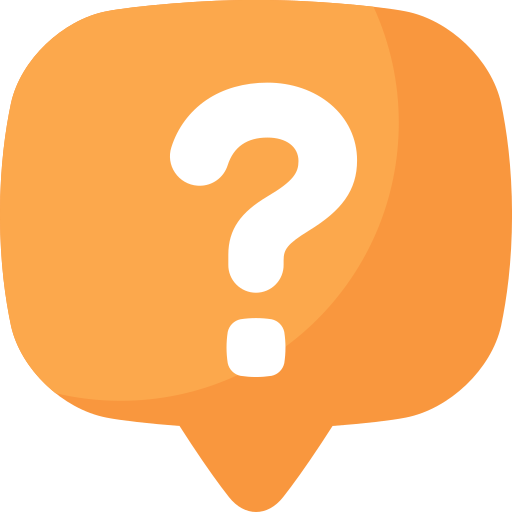 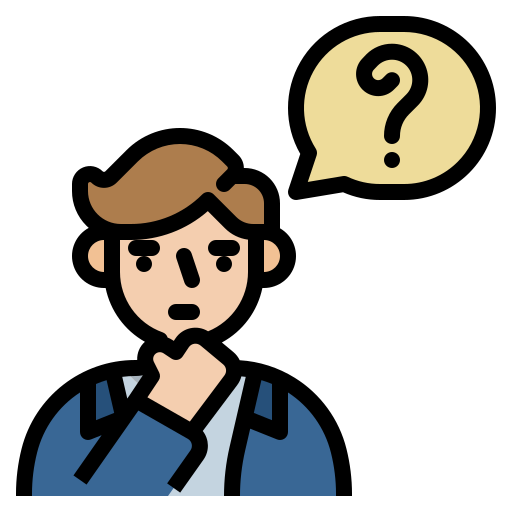 1.Phương trình trạng thái khí lí tưởng
Khí thực
Khí lí tưởng
+ Các phân tử khí có thể tích riêng.
+ Các phân tử khí tương tác với nhau cả khi ở xa nhau.
+ Tuân theo gần đúng các định luật về chất khí.
+ Phân tử khí là chất điểm.
+ Các phân tử khí chỉ tương tác với nhau khi va chạm.
+ Tuân theo đúng các định luật về chất khí.
Quiz
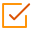 1.Phương trình trạng thái khí lí tưởng
Click the Quiz button to edit this object
Phiếu học tập số 2
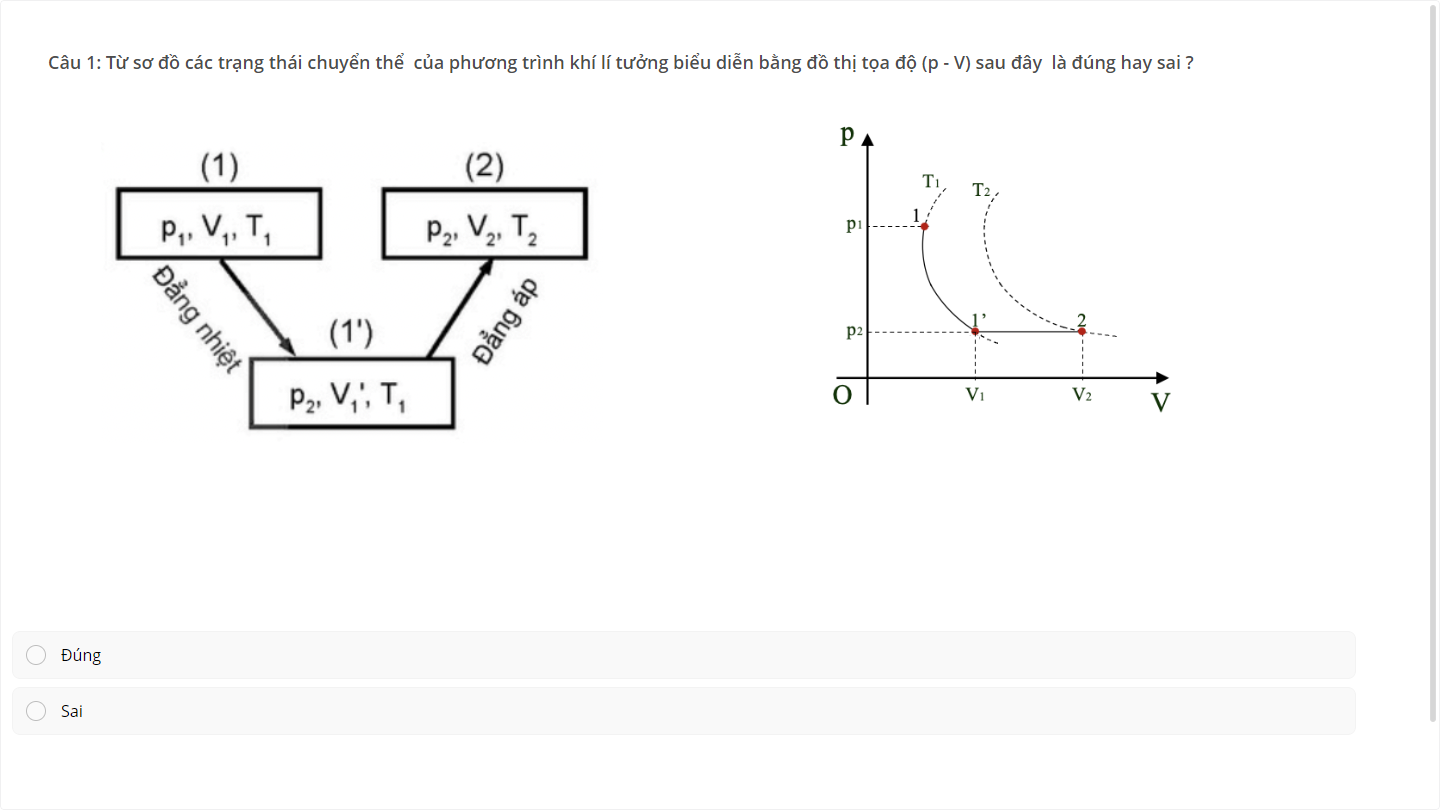 1.Phương trình trạng thái khí lí tưởng
Phiếu học tập số 2
1.Phương trình trạng thái khí lí tưởng
Phiếu học tập số 2
1.Phương trình trạng thái khí lí tưởng
1.Phương trình trạng thái khí lí tưởng
1.Phương trình trạng thái khí lí tưởng
Giải
1.Phương trình trạng thái khí lí tưởng
2. Phương trình clapeyron
2. Phương trình clapeyron
R = 8,31 được gọi là hắng số lí tưởng và có đơn vị J/mol.K
2. Phương trình clapeyron
pV = nRT
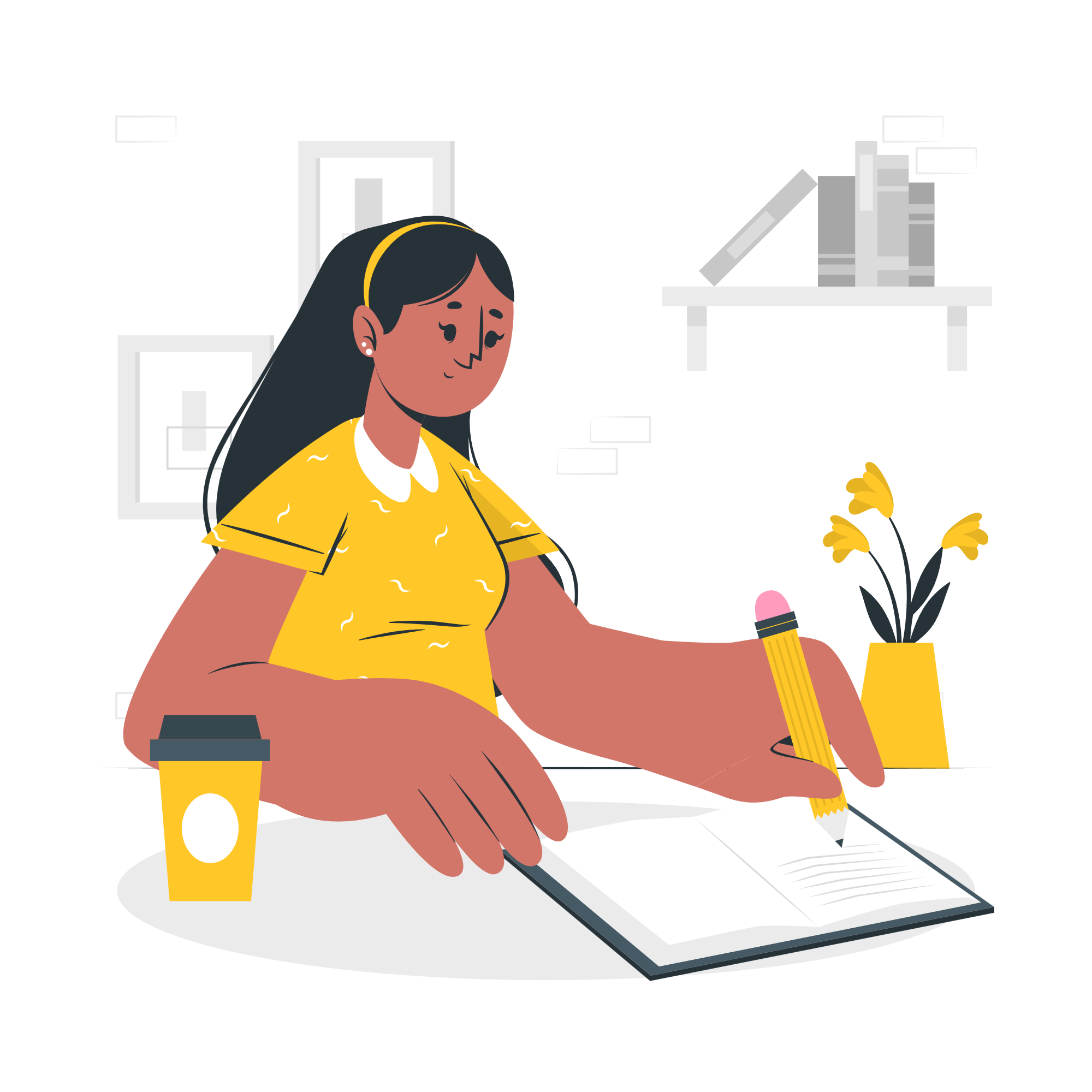 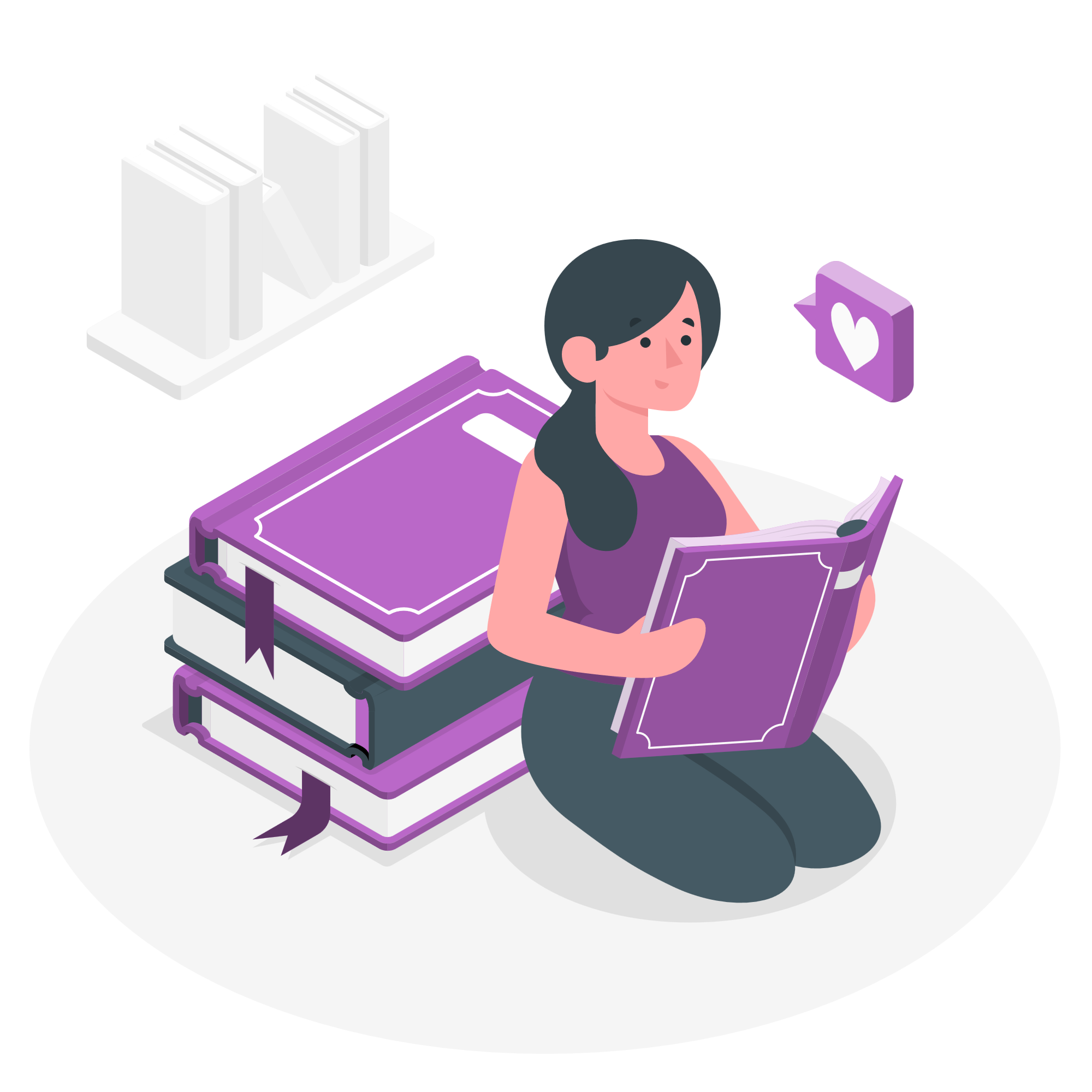 3. Vận dụng
3. Vận dụng
Phương trình trạng thái khí lí tưởng thường được dùng vào việc nghiên cứu, chế tạo các thiết bị có liên quan đến chất khí:
Nguyên lý hoạt động của máy điều hoà không khí.
Nguyên lý hoạt động của khinh khí cầu.
3. Vận dụng
Phương trình trạng thái khí lí tưởng thường được dùng vào việc nghiên cứu, chế tạo các thiết bị có liên quan đến chất khí:
Máy nén khí piston sử dụng chuyển động tịnh tiến của piston để nén không khí lên áp suất cao nhất định.
Trang phục lặn biển thường có bộ điều chỉnh để chuyển đổi không khí có áp suất cao thành áp suất môi trường xung quanh.
3. Vận dụng
Phương trình trạng thái khí lí tưởng thường được dùng vào việc nghiên cứu, chế tạo các thiết bị có liên quan đến chất khí:khí cầu, bình đựng khí,...
Phương trình trạng thái được ứng dụng rất nhiều trong thực tế đời sống, điển hình gần gũi đó chính là bình xịt côn trùng
3. Vận dụng
Phương trình trạng thái khí lí tưởng thường được dùng vào việc nghiên cứu, chế tạo các thiết bị có liên quan đến chất khí:khí cầu, bình đựng khí,...
Phương trình trạng thái được ứng dụng rất nhiều trong thực tế đời sống, điển hình gần gũi đó chính là bình xịt côn trùng
Theo các em, tại sao dù đã dùng hết nhưng các nhà sản xuất vẫn đưa ra khuyến cáo “Không được ném bình vào lửa”?
3. Vận dụng
Theo các em, tại sao dù đã dùng hết nhưng các nhà sản xuất vẫn đưa ra khuyến cáo “Không được ném bình vào lửa”?
Có 2 lý do chính mà người ta đưa ra khuyến cáo “Không được ném bình vào lửa ngay cả khi đã dùng hết”
+ Do bình xịt dù đã dùng hết vẫn còn chứa một lượng khí nén nhất định nên khi tiếp xúc với nhiệt độ cao từ lửa, áp suất trong bình tăng đột ngột và có thể dẫn đến hiện tượng nổ bình.
+ Việc đốt cháy bình xịt côn trùng dù đã dùng hết vẫn có thể giải phóng các khí độc hại và các chất gây ô nhiễm môi trường.
3. Vận dụng
Trong ôtô, người ta thường đặt ở hệ thống tay lái một thiết bị nhằm bảo vệ người lái xe khi xe gặp tai nạn, gọi là "túi khí". Túi khí được chế tạo bằng vật liệu co giãn, chịu được áp suất lớn. Trong túi khí thường chứa chất           khi xe va chạm mạnh vào vật cản thì hệ thống cảm biến của xe sẽ kích thích chất rắn này làm nó phân huy tạo thành Na và khí      . Khí     được tạo thành có tác dụng phồng lên giúp người lái xe không bị va chạm trực tiếp vào hệ thống lái.
NaN₃
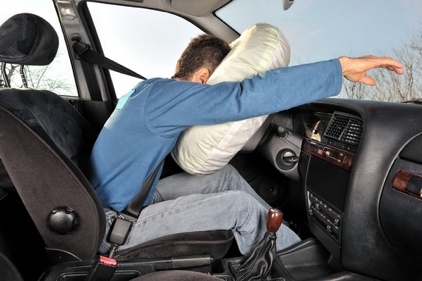 N₂
N₂
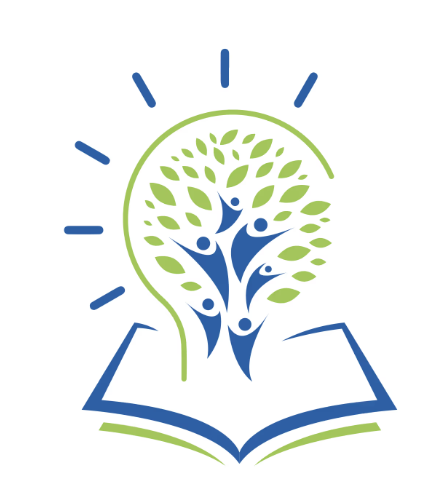 3. Vận dụng
Phương trình trạng thái khí lí tưởng được dùng trong việc nghiên cứu sự thay đổi áp suất, khối lượng riêng của không khí trong khí quyển, tìm hiểu quá trình biến đổi khí hậu để dự báo thời tiết.
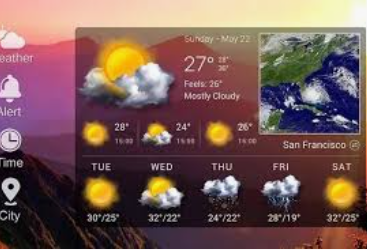 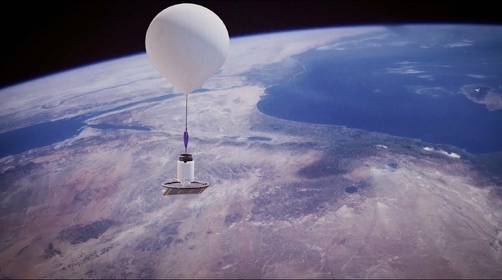 3. Vận dụng
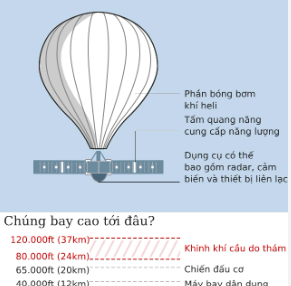 Bóng thám không được sử dụng để thu thập thông tin về môi trường không khí và thời tiết. Bóng thường được bơm khí hiếm nhẹ hơn không khí, nhờ đó có thể bay lên các tầng không khí khác nhau để thu thập thông tin về nhiệt độ, độ ẩm, áp suất tốc độ gió
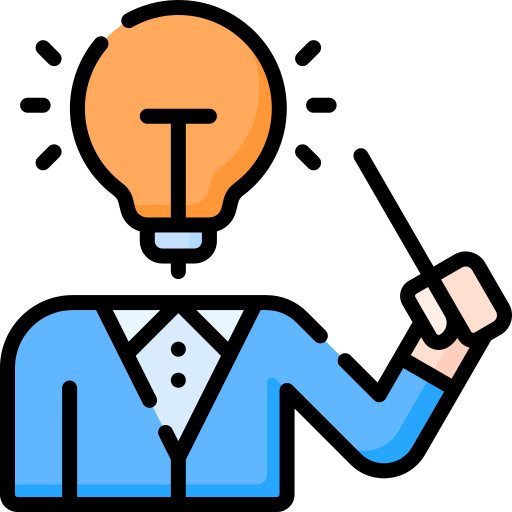 3. Vận dụng
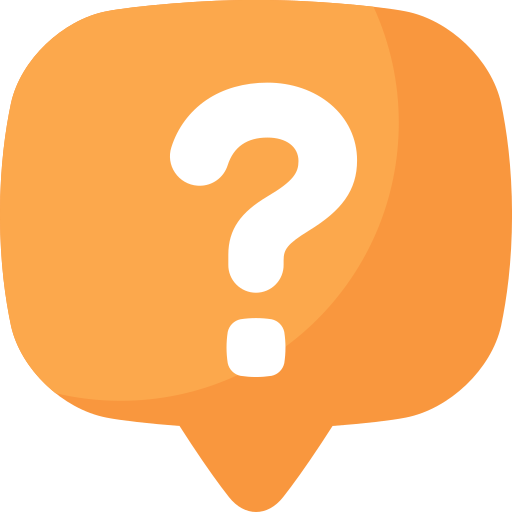 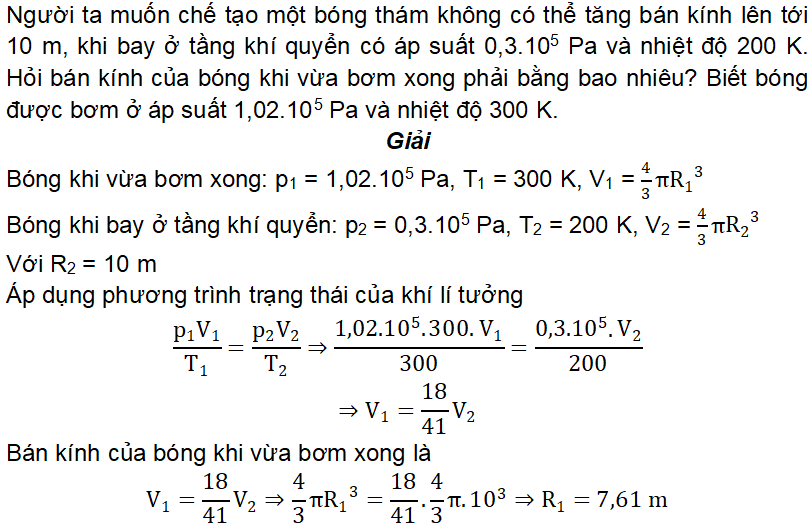 4. Luyện tập
4. Luyện tập
Luyện tập
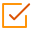 Click the Quiz button to edit this object
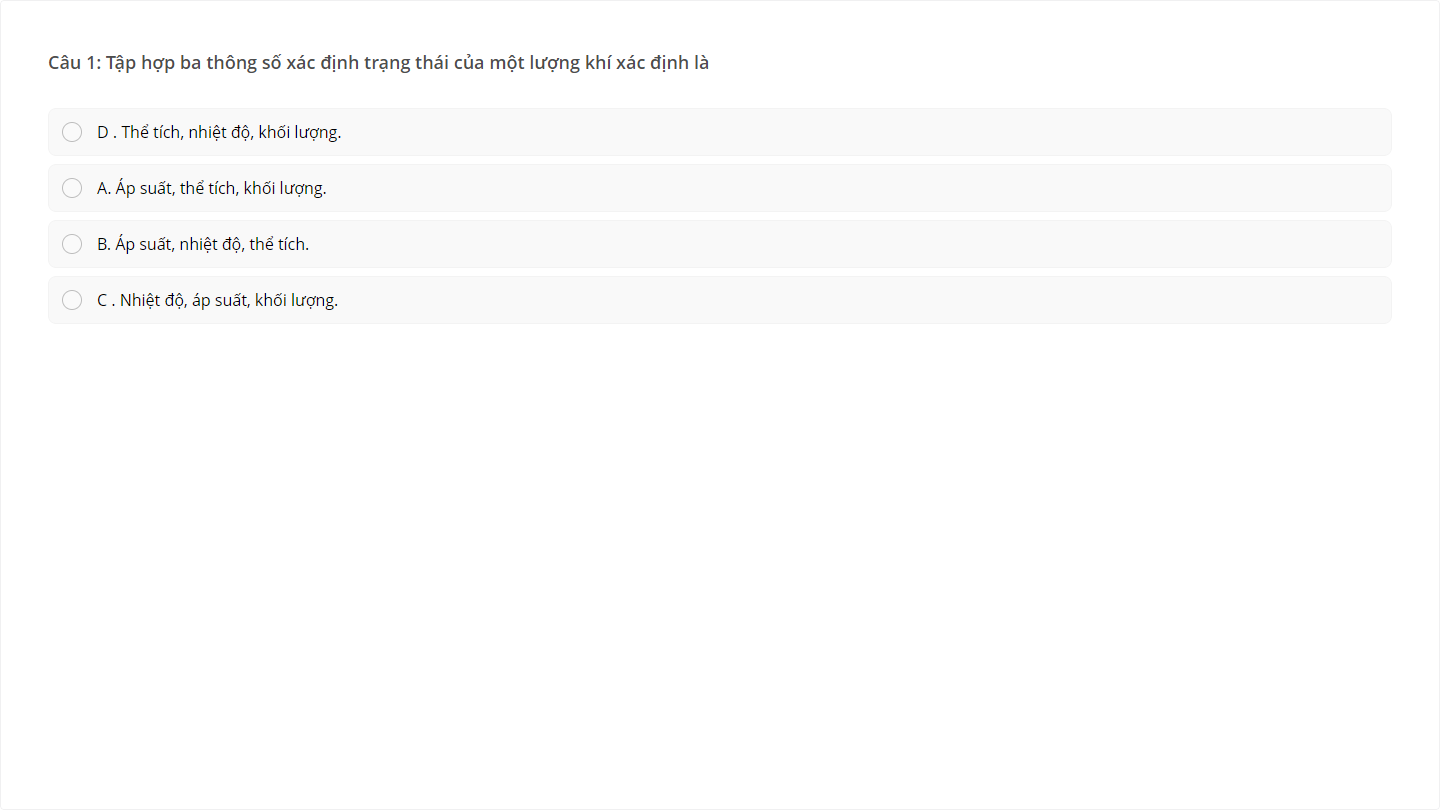 Bài tập về nhà
Link sơ đồ tư duy:
https://miro.com/app/board/uXjVIuJ8J9g=/?share_link_id=27104341470
Link bài tập:
https://quizizz.com/join?gc=57579564
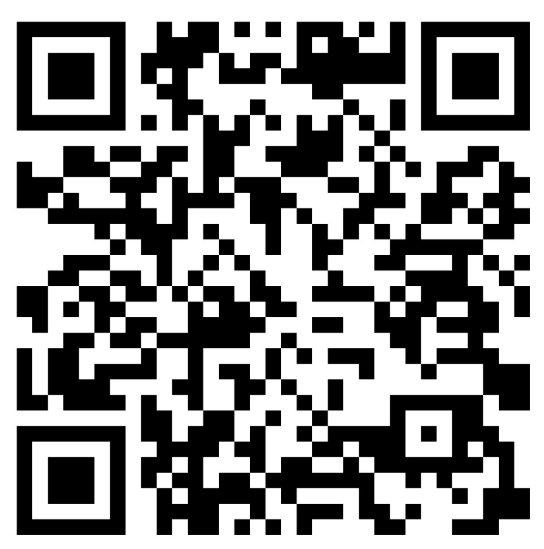 Mã QR:
Bài học đến đây là kết thúc chúc các em học tập tốt !